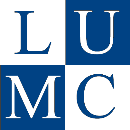 Presentation slideSlagter - Drawing pancreas, duodenum and gallbladder
drawing: R. Slagter, NZIMBI, medical illustrator
labels: O. Paul Gobée, MD, dept. Anatomy& Embryology, LUMC
Based on original:
By R. Slagter, illustrator, source: https://anatomytool.org/content/slagter-drawing-pancreas-duodenum-and-gallbladder, license: CC BY NC SA
license:  Creative Commons Attribution NonCommercial ShareAlike
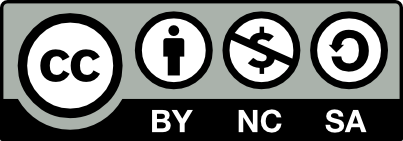 LEVER 
LIVER
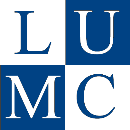 ductus cysticus
cystic duct
ductus hepaticus communis
common hepatic duct
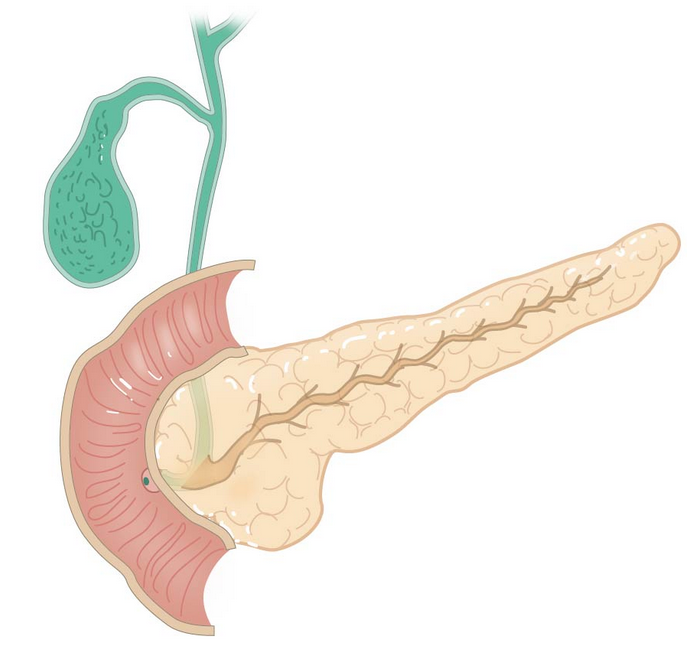 ductus choledochus
bile duct
GALBLAAS
GALL BLADDER
papil van Vater
papilla duodeni major
major duodenal papilla
ductus pancreaticus
pancreatic duct
ampulla hepatopancreatica (Vater)
hepatopancreatic ampulla
DUODENUM
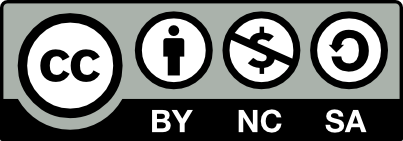